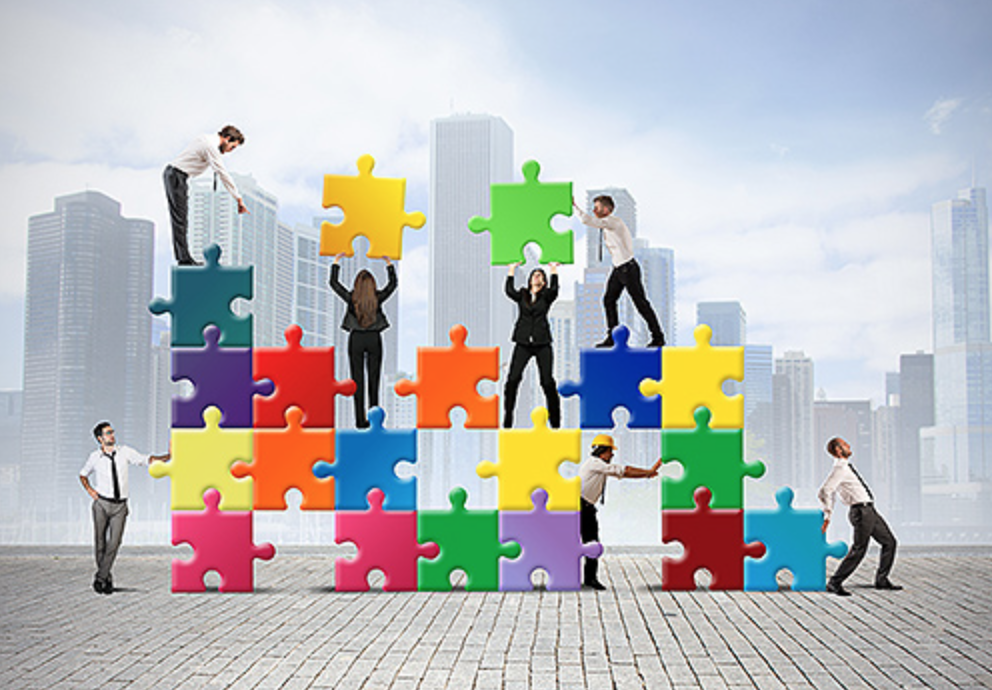 Управление по-русски
Суть методологии
Диагностика профиля личности по трем компонентам:
менеджер / предприниматель / консультант
для персонализации и оптимизации образовательных курсов.
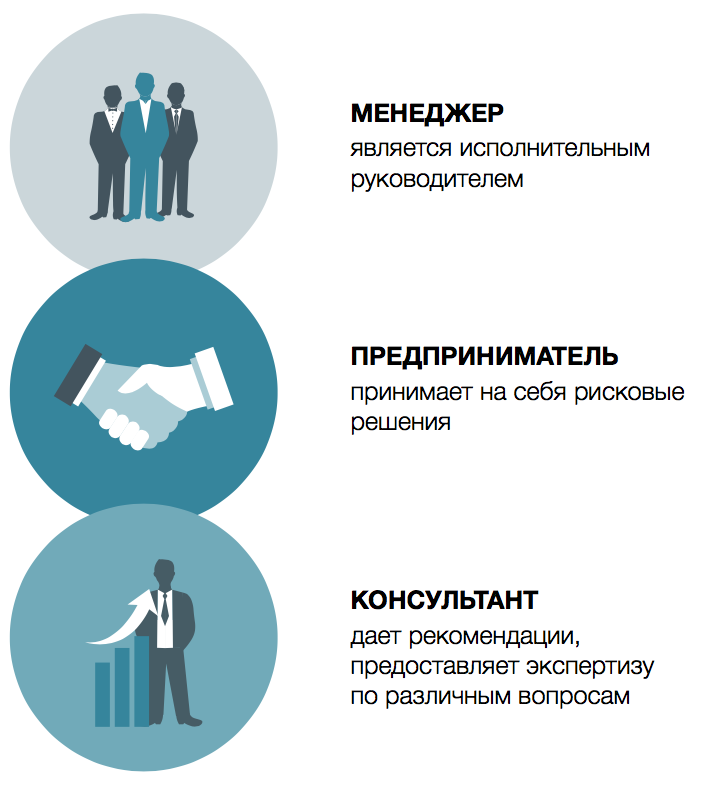 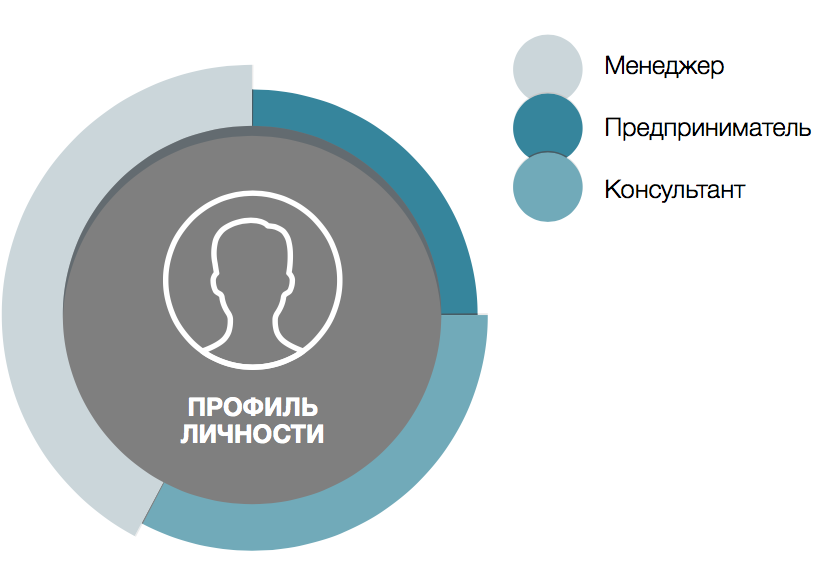 *
Проблематика и проект
Эталон управленца для обучения и развития
Разные профили?
Устойчивость на будущее
Обоснованность  и практичность
Семантика
*
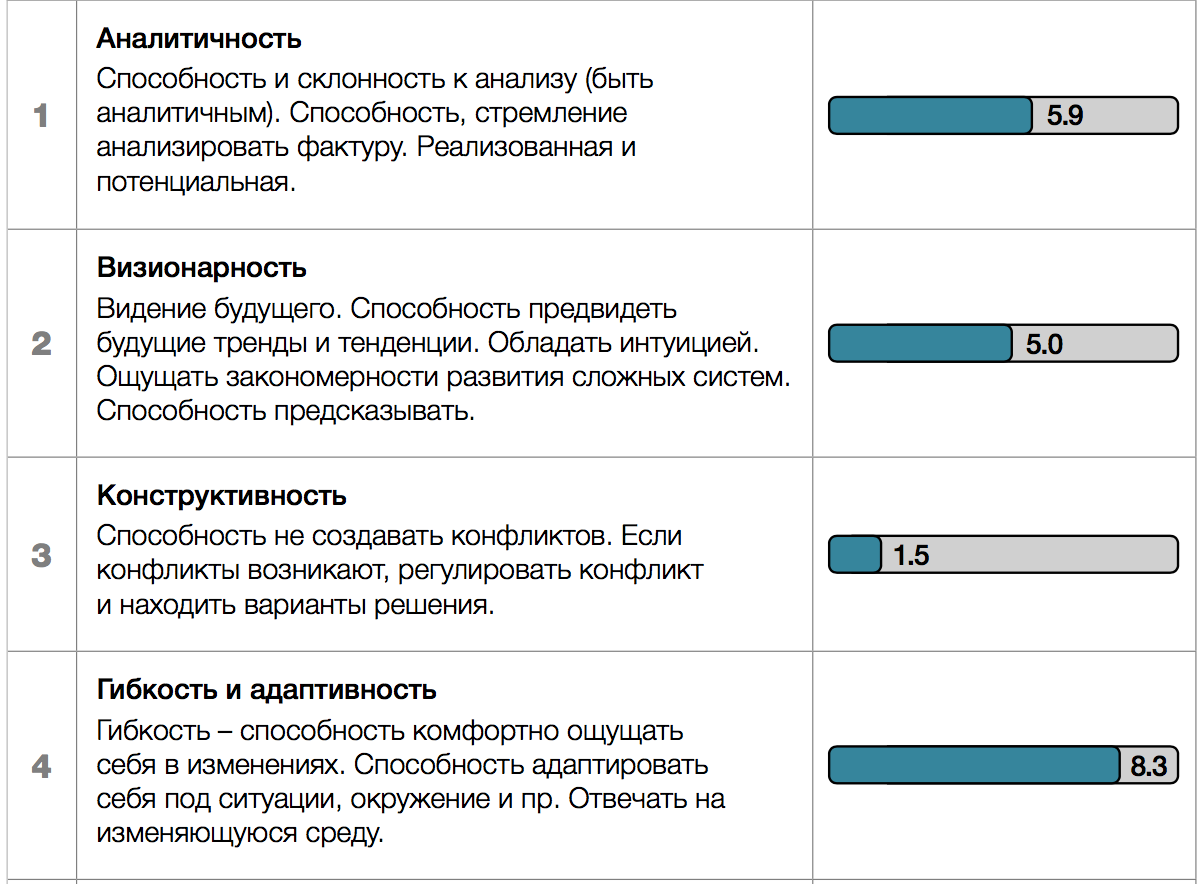 Расшифровка модели
*
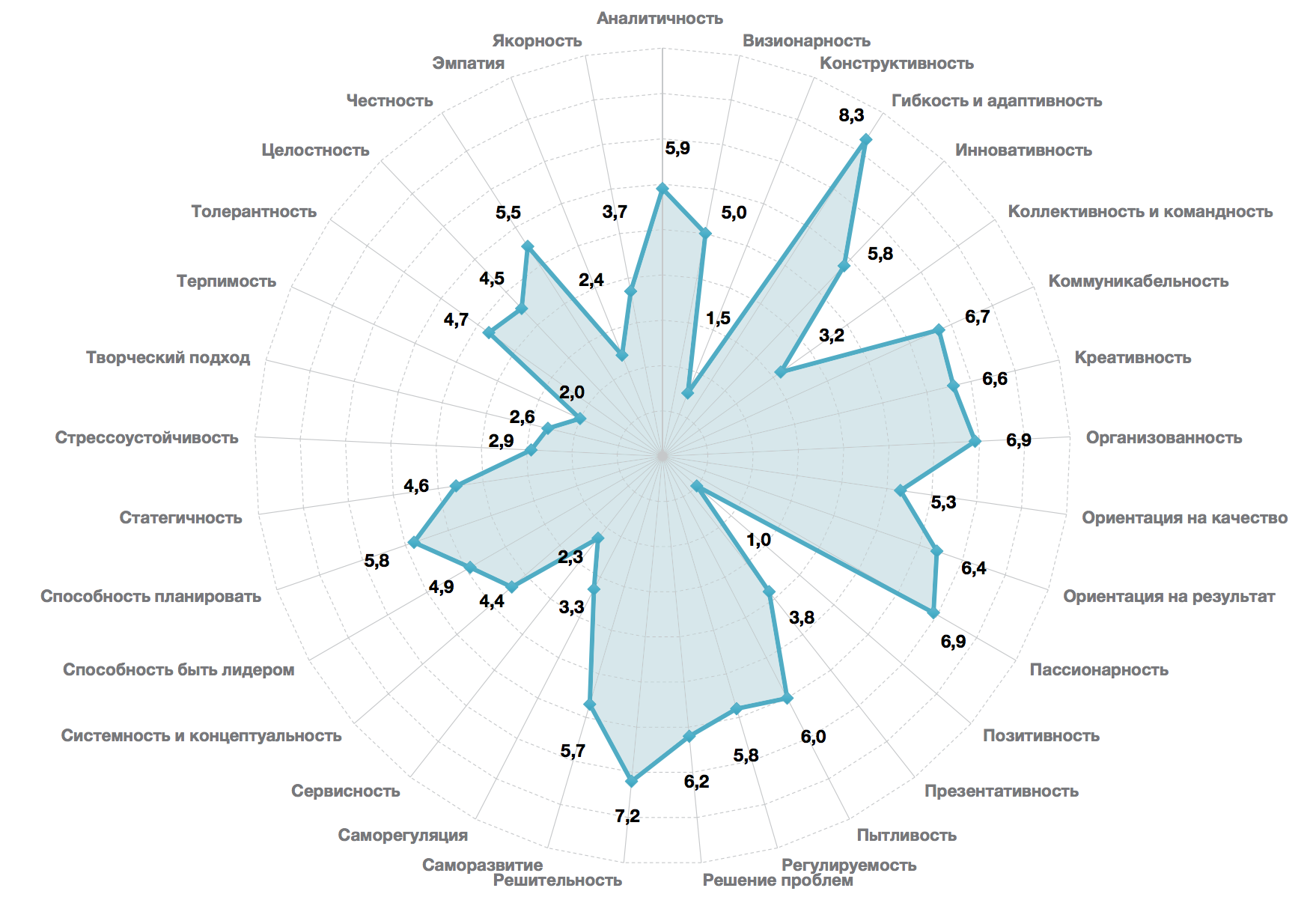 Профиль респондента в разрезе компетенций
*
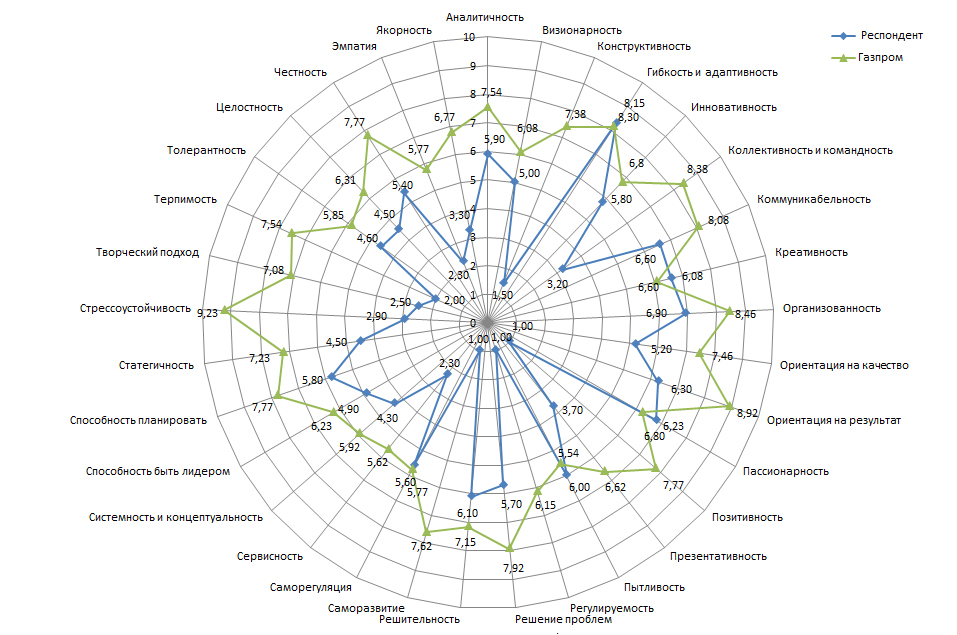 Бенчмарк
Респондент
Нефтегаз
*
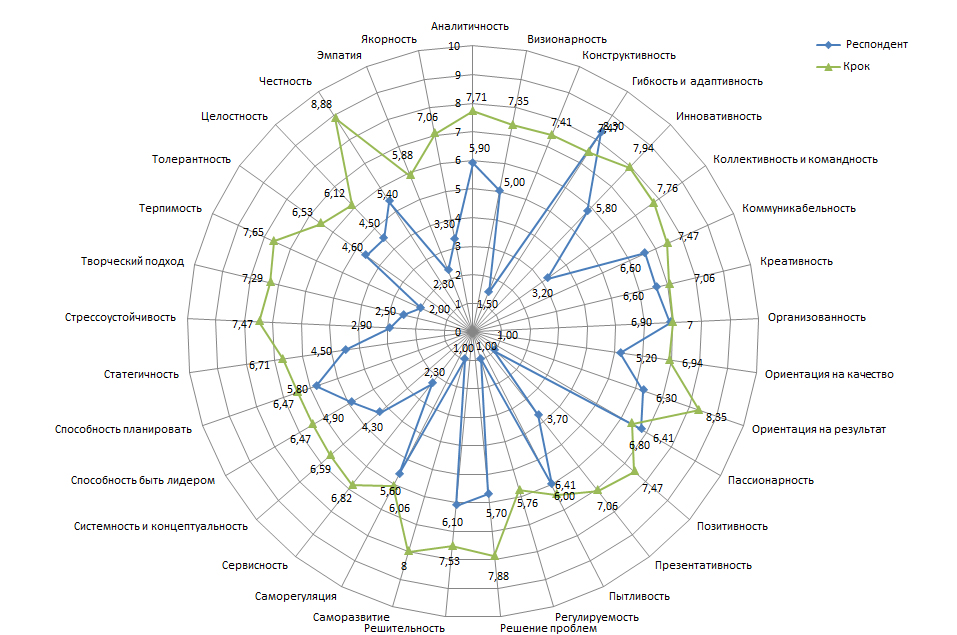 Бенчмарк
Респондент
системный интегратор
*
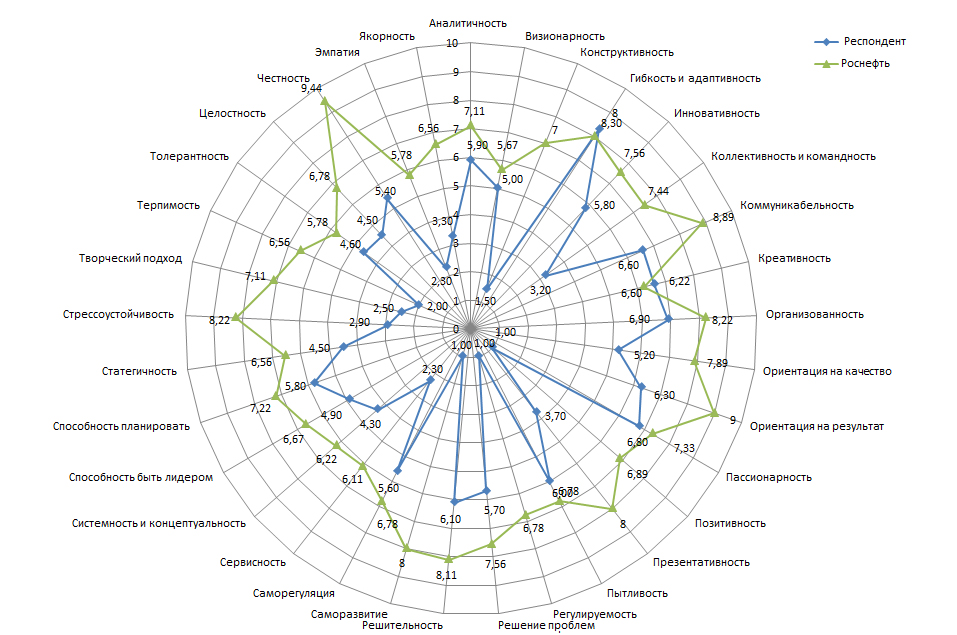 Бенчмарк
Респондент
ВИНК
*
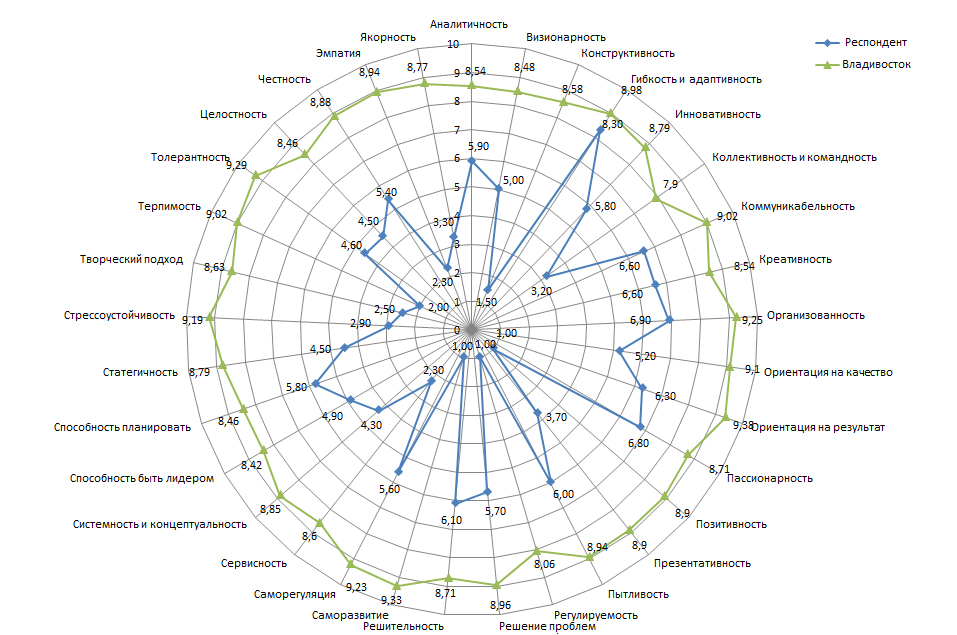 Бенчмарк
Респондент
Владивосток
*
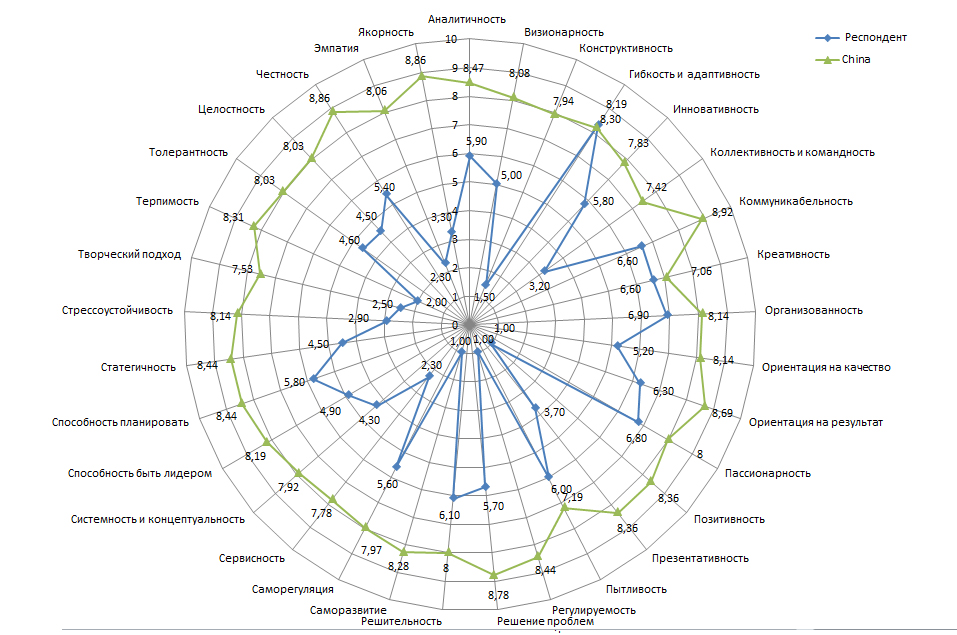 Бенчмарк
Респондент
Китай
*
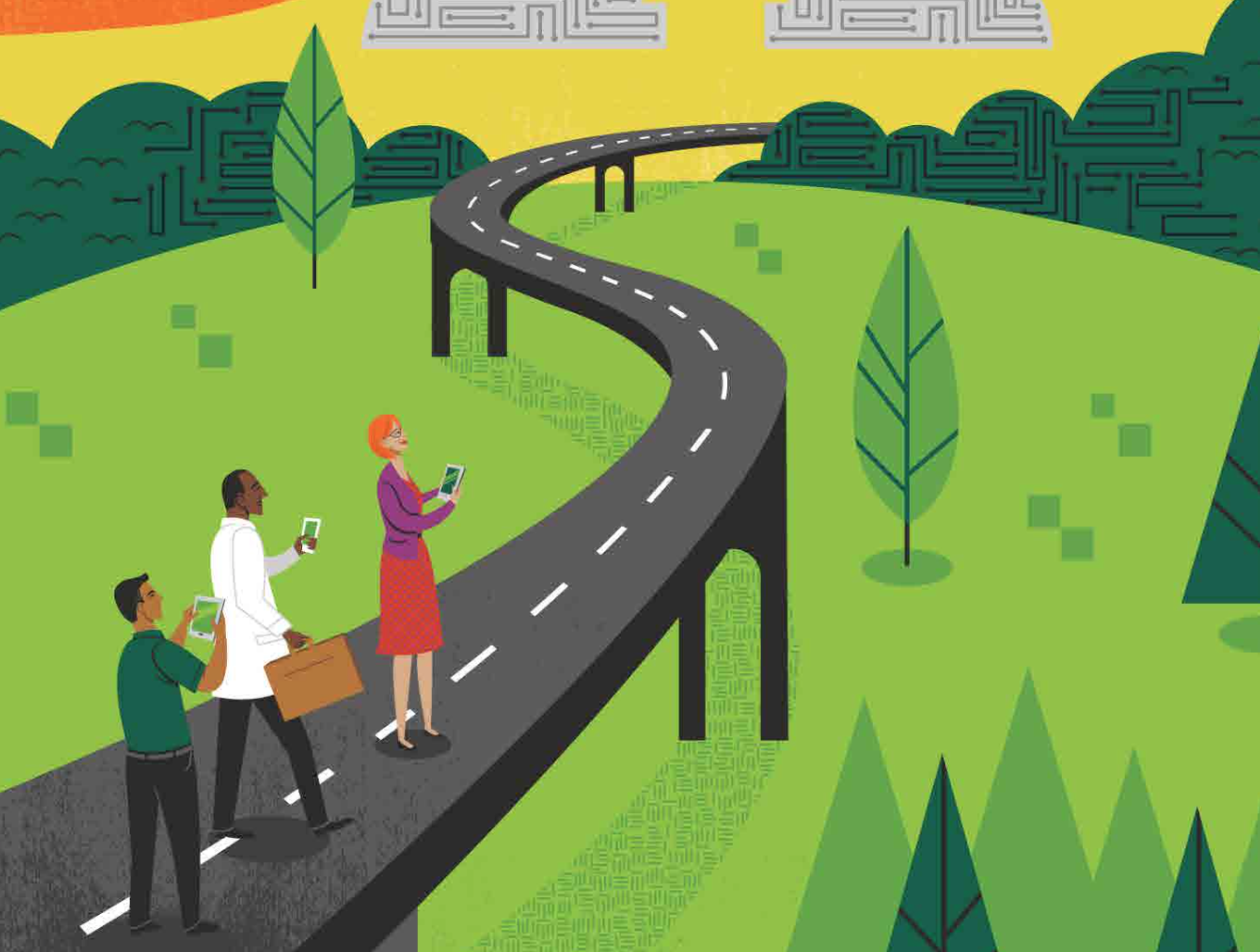 Спасибо за внимание!
n@krasnova.su
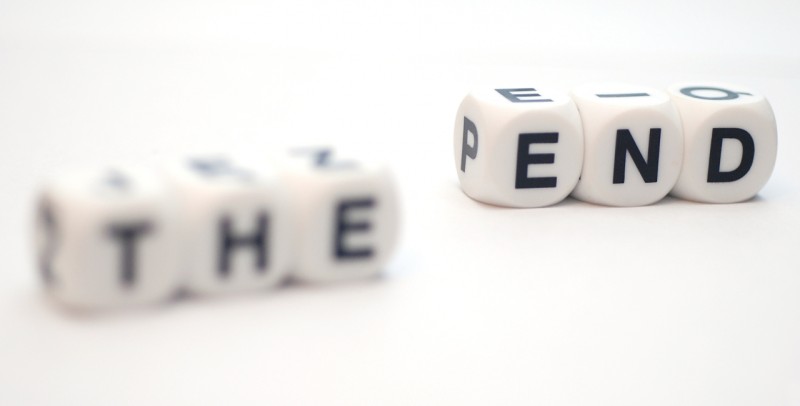